Карданный вал
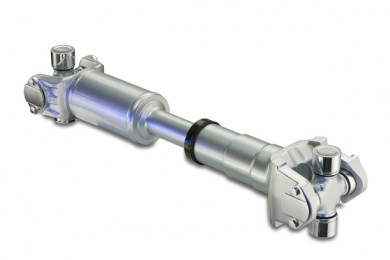 Выполнил: Аксёнов Д.,
                                 студент 521 группы
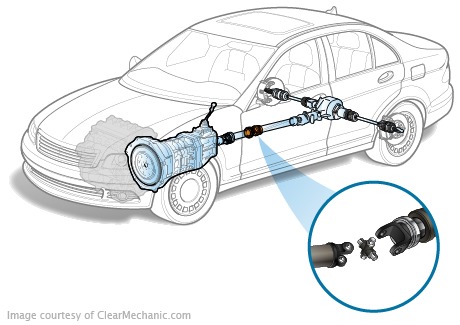 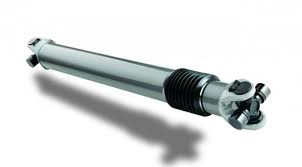 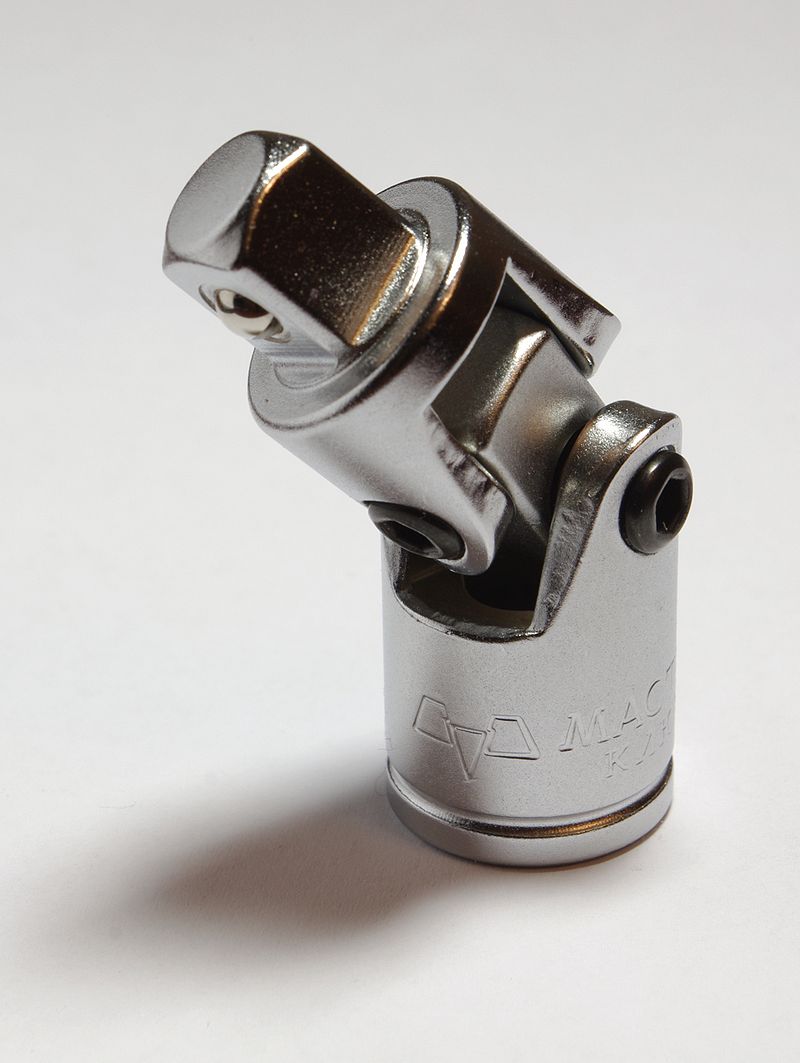 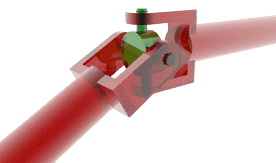 Карданово соединение
 (шарнир Гука)
Карданный переходник для гаечного ключа
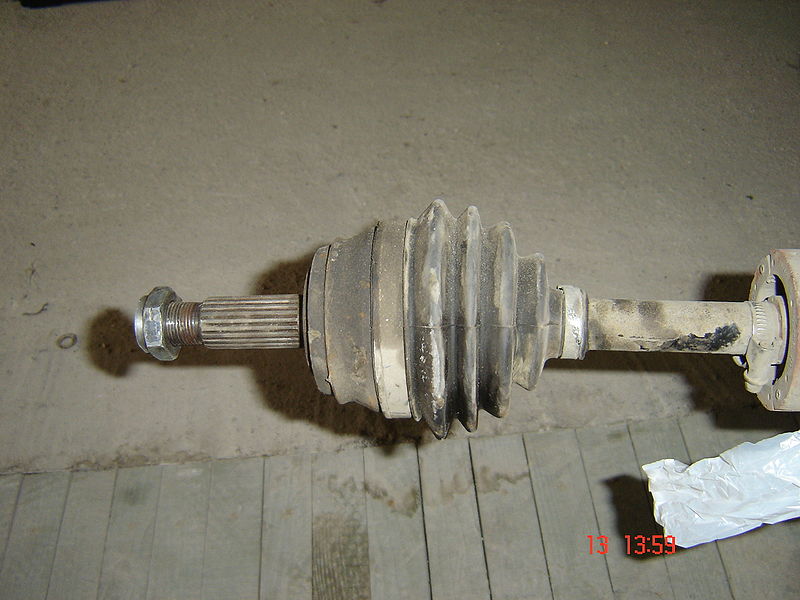 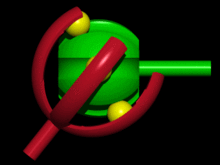 Принцип действия шарикового ШРУСа типа «Рцеппа»
Шарнир равных угловых
 скоростей
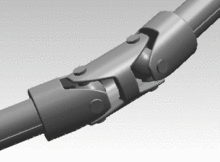 Спаренный кардан